Presented by: 
Sean Grant
Aeronautical Product Specialist
sgrant@esri.com
ArcGIS Platform
For creating and sharing intelligent maps and geographic information
For discovering and using maps and geographic information
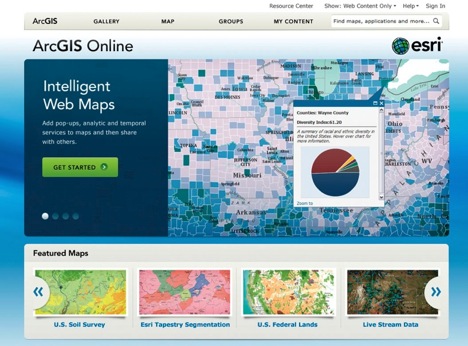 Cloud/Web
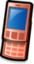 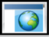 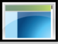 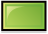 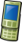 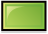 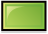 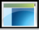 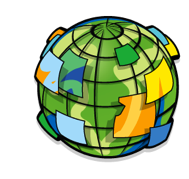 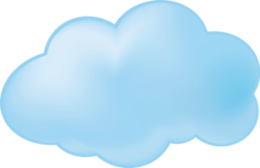 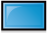 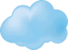 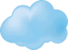 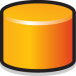 Server
Desktop
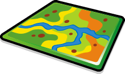 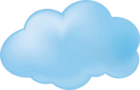 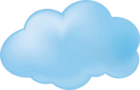 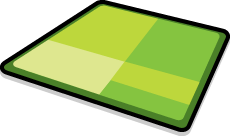 Intelligent web maps
[Speaker Notes: Fundamentally, our work is about ArcGIS; that's where we focus most of our attention, which we define as a complete system for geographic information. It has clients; web clients; mobile clients; desktop clients; servers; enterprise servers; and increasingly, clients in the cloud and a new dimension called ArcGIS Online.]
ArcGIS Platform
For creating and sharing intelligent maps and geographic information
For discovering and using maps and geographic information
Maps
Enterprise Data
Social Media
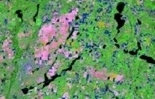 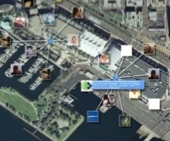 Big Data
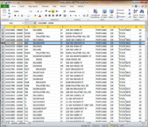 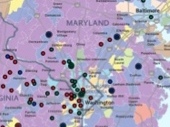 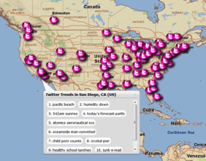 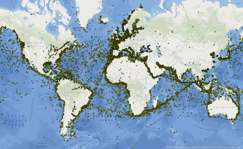 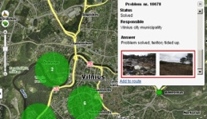 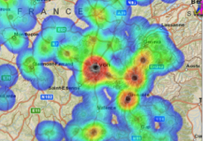 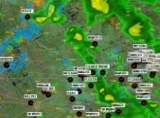 Services
Imagery
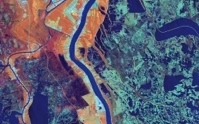 Sensor
Networks
[Speaker Notes: Fundamentally, our work is about ArcGIS; that's where we focus most of our attention, which we define as a complete system for geographic information. It has clients; web clients; mobile clients; desktop clients; servers; enterprise servers; and increasingly, clients in the cloud and a new dimension called ArcGIS Online.]
ArcGIS Supports the Enterprise
Public
Engagement
WorkAnywhere
Enterprise
Integration
Executive Access
Knowledge Workers
Web GIS
ArcGIS
Professional GIS
Making Mapping and GIS Available Across Your Organization
[Speaker Notes: Fundamentally, our work is about ArcGIS; that's where we focus most of our attention, which we define as a complete system for geographic information. It has clients; web clients; mobile clients; desktop clients; servers; enterprise servers; and increasingly, clients in the cloud and a new dimension called ArcGIS Online.]
ArcGIS for Aviation
ArcGIS for Aviation: Charting
Database Driven Charting
Centralized Data Management

ArcGIS for Aviation: Airports
Focused GIS solution for airports
Preconfigured Map Products
400+ Data Quality Checks (Spatial & Non-Spatial)
Database template
Industry Standards
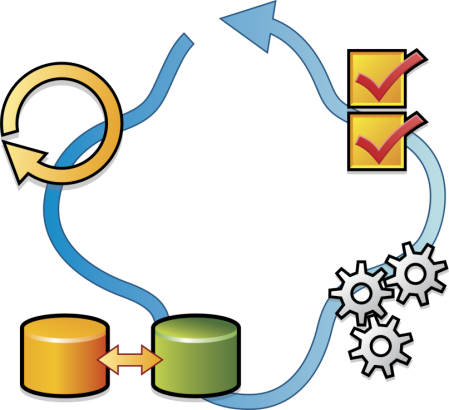 ICAO Annex 4, 14, 15
AC 150/5300-18B
ADQ
AMDB (DO-272)
ISO 9001 
Certified
Compliance
And Leadership
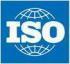 WFS,WMS
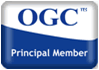 AIXM 4.5, 5.x
[Speaker Notes: One of the ways we feel we strive as an organization to make you feel safe and secure with your investment is our commitment to industry standards.  All development activities and services support are managed with ISO approved processes.  We work closely with various ICAO standards and have played a leading role in implementing AIXM as a data exchange format.

Beyond some of the Aeronautical standards we strive to adhere to, ESRI is a key member of OGC and continues to push the envelope with regard to  metadata interoperability and standards for data exchange.]
Come visit us at our booth!

Twitter: @aerocharts
Email: aero@esri.com
[Speaker Notes: Suggestion for ending slide.]